Linking the Future of Data Assimilation to Future Observables


Will McCarty

Global Modeling and Assimilation Office 
NASA Goddard Space Flight Center
9 Nov 2020 SAT Meeting
1
The Future of Observations in Earth System Modeling
A broader perspective...
These slides attempt to layout the utility of future observations in the context of future modeling and assimilation systems beyond the standard application of T & qv sounding
I’m attempting to put this in the general context of the science, applicable to NOAA, NASA, and beyond
But this does have a GMAO perspective baked in
As the systems progress, the gaps between global medium-range forecasting and subseasonal-to-seasonal forecasting collapse
Just as the gaps between regional and global forecasting collapse
2
Moving toward a JEDI-based GEOS system for coupled DA
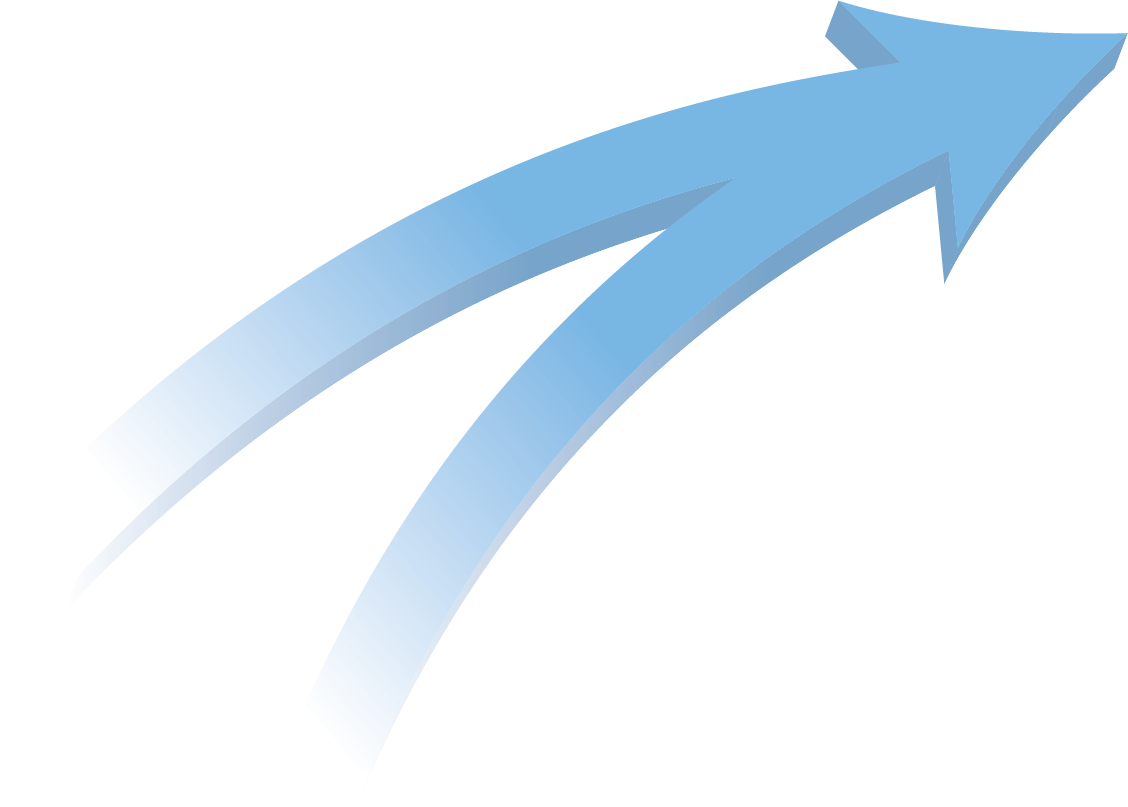 9-km Grid
Nonhydrostatic
132 Levels
New Microphysics
  More All-Sky MW
New Convection
EnKF SPPT
New LSM
2024
GMI All-Sky Radiances 
Updated Radiation
2022
2020
2019
Hybrid 4D-EnVar
13-km L72
Aerosols 
AO Skin SST
2018
2020
GEOS Unified CDAS
JEDI-based
S2S v4
GEOS+JEDI
2017
NWP
Reanalysis
S2S Prediction
2020
JEDI ODAS
MOM6 L72
Hybrid EnVar
S2S v3
MOM5 0.25o L50 
Salinity
2017
GEOS NWP
S2S v2
MOM5 0.5o L40
CICE4
UMD LETKF
MERRA-2 
Ocean Product
GEOS S2S
3
Unifying the data assimilation system
Up to now GMAO’s data assimilation systems have been developed for individual GEOS components as disparate entities.
GEOS
Disparate data
assimilation 
systems
GEOS+JEDI
Generic data
assimilation 
algorithms
Aerosol
PSAS
Aerosol
Atmosphere
H4DEnVar
Atmosphere
Land
EnKF
Constituent
3DVar
Land
Constituent
Ocean
LETKF
Ocean
Sea Ice
Sea Ice
4
Moving toward a JEDI-based GEOS system for coupled DA
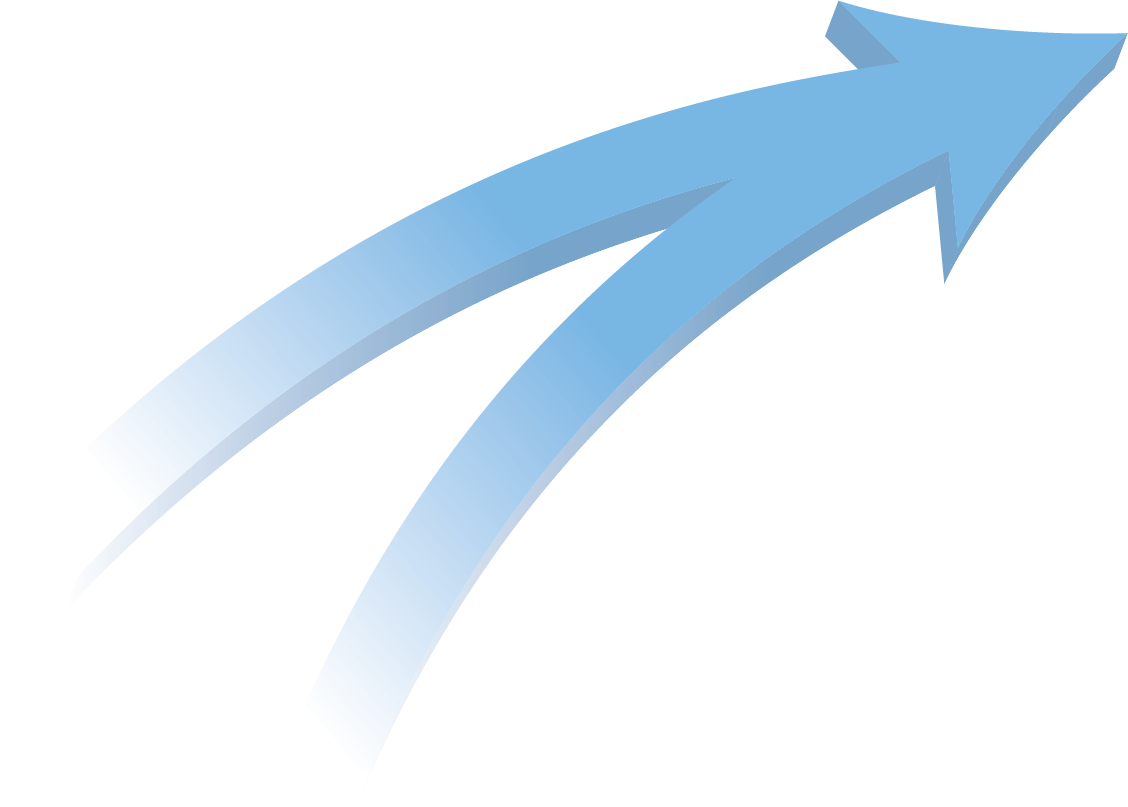 9-km Grid
Nonhydrostatic
132 Levels
New Microphysics
  More All-Sky MW
New Convection
EnKF SPPT
New LSM
2024
GMI All-Sky Radiances 
Updated Radiation
2022
2020
2019
Hybrid 4D-EnVar
13-km L72
Aerosols 
AO Skin SST
2018
2020
GEOS Unified CDAS
JEDI-based
S2S v4
GEOS+JEDI
2017
NWP
Reanalysis
S2S Prediction
2020
JEDI ODAS
MOM6 L72
Hybrid EnVar
S2S v3
MOM5 0.25o L50 
Salinity
2017
GEOS NWP
S2S v2
MOM5 0.5o L40
CICE4
UMD LETKF
MERRA-2 
Ocean Product
GEOS S2S
5
NWP Evolving from Atmosphere to Earth System
Observational Advances – NWP Considerations
Atmosphere:
All-Sky Assimilation
Importance of microwave data – both window and sounding, particularly @ higher frequencies
Is 118 GHz the path to Small MW constellation? (NASA TROPICS, OMS GEMS)
Future looking studies need to consider the all-sky impact, not just clear sky (OSSEs lack here)
What helps beyond initial conditions?
Model improvements aren’t solely driven by initial conditions
Initial conditions can’t always fight systematic errors in parameterizations 
Parameterizations tuned against systematic IC errors
Cloud radars, precip radars, polarized radio occultation? 
Also leads towards parameter estimation
Allowing data assimilation to add dynamic adjustment to parameterization tuning
6
Moving toward a JEDI-based GEOS system for coupled DA
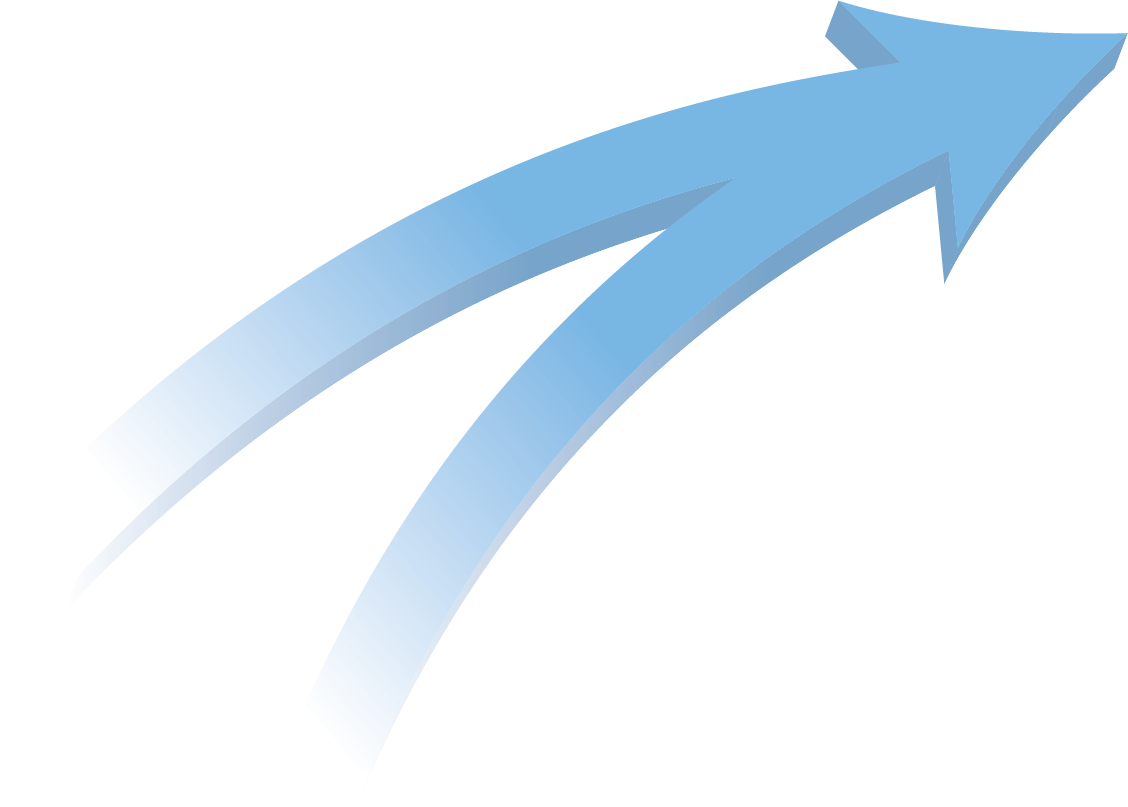 9-km Grid
Nonhydrostatic
132 Levels
New Microphysics
  More All-Sky MW
New Convection
EnKF SPPT
New LSM
2024
GMI All-Sky Radiances 
Updated Radiation
2022
2020
2019
Hybrid 4D-EnVar
13-km L72
Aerosols 
AO Skin SST
2018
2020
GEOS Unified CDAS
JEDI-based
S2S v4
GEOS+JEDI
2017
NWP
Reanalysis
S2S Prediction
2020
JEDI ODAS
MOM6 L72
Hybrid EnVar
S2S v3
MOM5 0.25o L50 
Salinity
2017
GEOS NWP
S2S v2
MOM5 0.5o L40
CICE4
UMD LETKF
MERRA-2 
Ocean Product
GEOS S2S
7
Keys to the Future of S2S Prediction
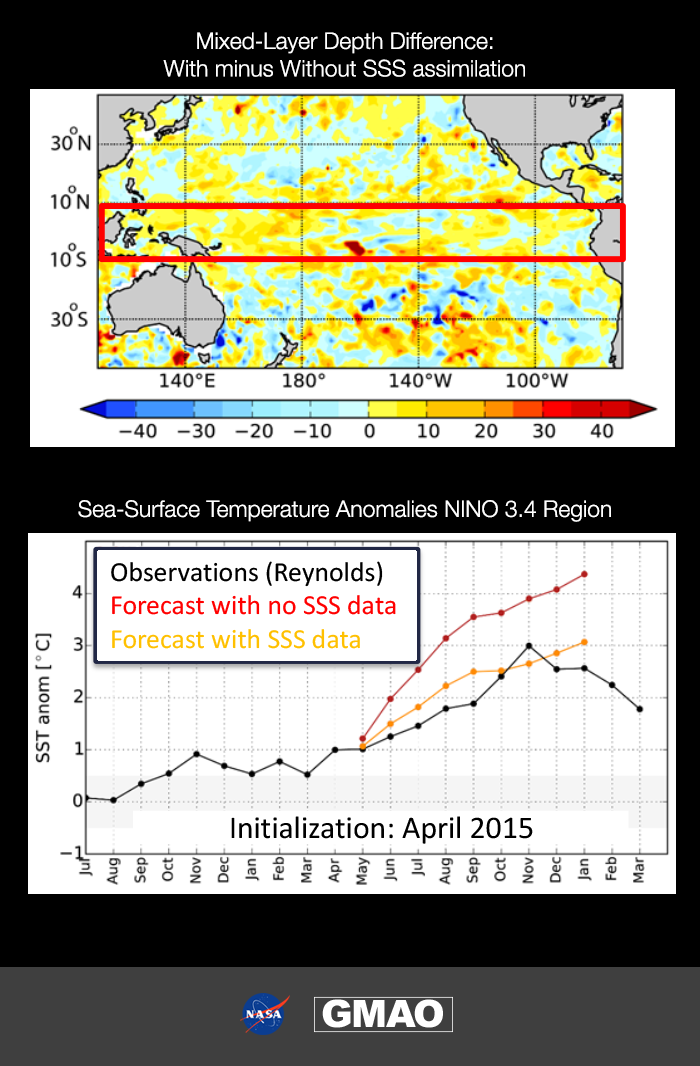 Observational Advances – using satellite observations to constrain long-term predictability
Ocean:
Measurements of Sea Surface Salinity have been shown to impact the initialization of ocean mixed layer depth in the Tropics and ENSO prediction
Sea Surface Height altimetry core to ocean prediction
Sea Ice
Microwave imager bands are the backbone of sea-ice extent
Ice altimetry is a more difficult discussion 
Ice modeling is core to the radiative fluxes over the ice; current work @ GMAO is investigating the importance of aerosol-aware 2-moment microphysics in better constraining those fluxes
Needs active aerosol distributions!  Climatological aerosols will just continually create clouds without wash-out, and initial aerosol conditions
8
Moving toward a JEDI-based GEOS system for coupled DA
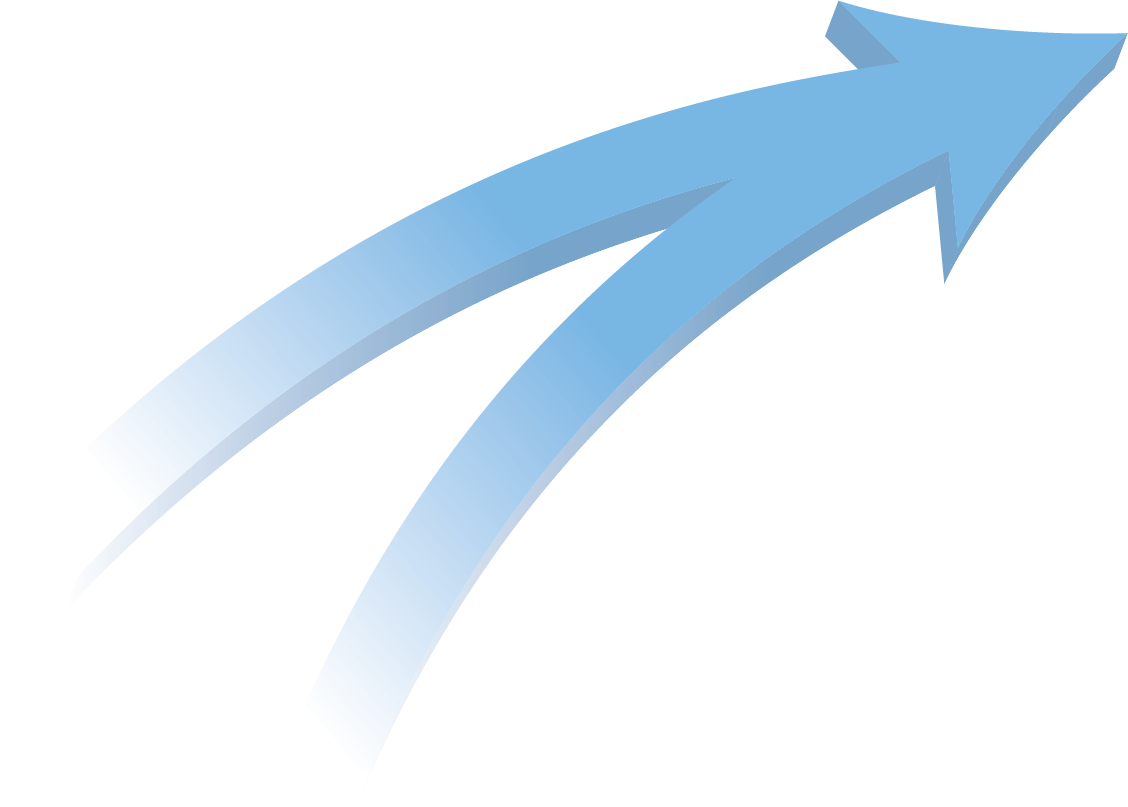 9-km Grid
Nonhydrostatic
132 Levels
New Microphysics
  More All-Sky MW
New Convection
EnKF SPPT
New LSM
2024
GMI All-Sky Radiances 
Updated Radiation
2022
2020
2019
Hybrid 4D-EnVar
13-km L72
Aerosols 
AO Skin SST
2018
2020
GEOS Unified CDAS
JEDI-based
S2S v4
GEOS+JEDI
2017
NWP
Reanalysis
S2S Prediction
2020
JEDI ODAS
MOM6 L72
Hybrid EnVar
S2S v3
MOM5 0.25o L50 
Salinity
2017
GEOS NWP
S2S v2
MOM5 0.5o L40
CICE4
UMD LETKF
MERRA-2 
Ocean Product
GEOS S2S
9
NWP Evolving from Atmosphere to Earth System
Observational Advances – bridging NWP and S2S
Atmosphere-Ocean Interface:
SST is no longer a fixed boundary condition, but a dynamic interface between a fixed foundation temperature and a dynamic atmosphere
Interface layer designed to replace foundation temperature fixed IC to dynamic ocean model
Observational constraints dependent on both IR and MW data, and across MW frequency
Planetary Boundary Layer
As modeling systems move to coupled earth system components, the PBL parameterization becomes increasingly important in how fluxes link the atmosphere, hydrosphere, and lithosphere
NASA PBL mission an Incubation-class targeted observable
What role does a spaceborne architecture have for PBL?  Combination of process verification, initial condition retrieval, advanced assimilation/inverse methods

Commonality of all future systems are how earth system components interact – both in model and data assimilation
10
NWP Evolving from Atmosphere to Earth System
Observational Advances – bridging NWP and S2S
Commonality of all future systems are how earth system components interact – both in model and data assimilation
System previously constrained by boundary conditions move from least to most important
Near-surface observations now constrain fluxes across earth system boundaries
e.g. IR imagery, scatterometry,
11
12